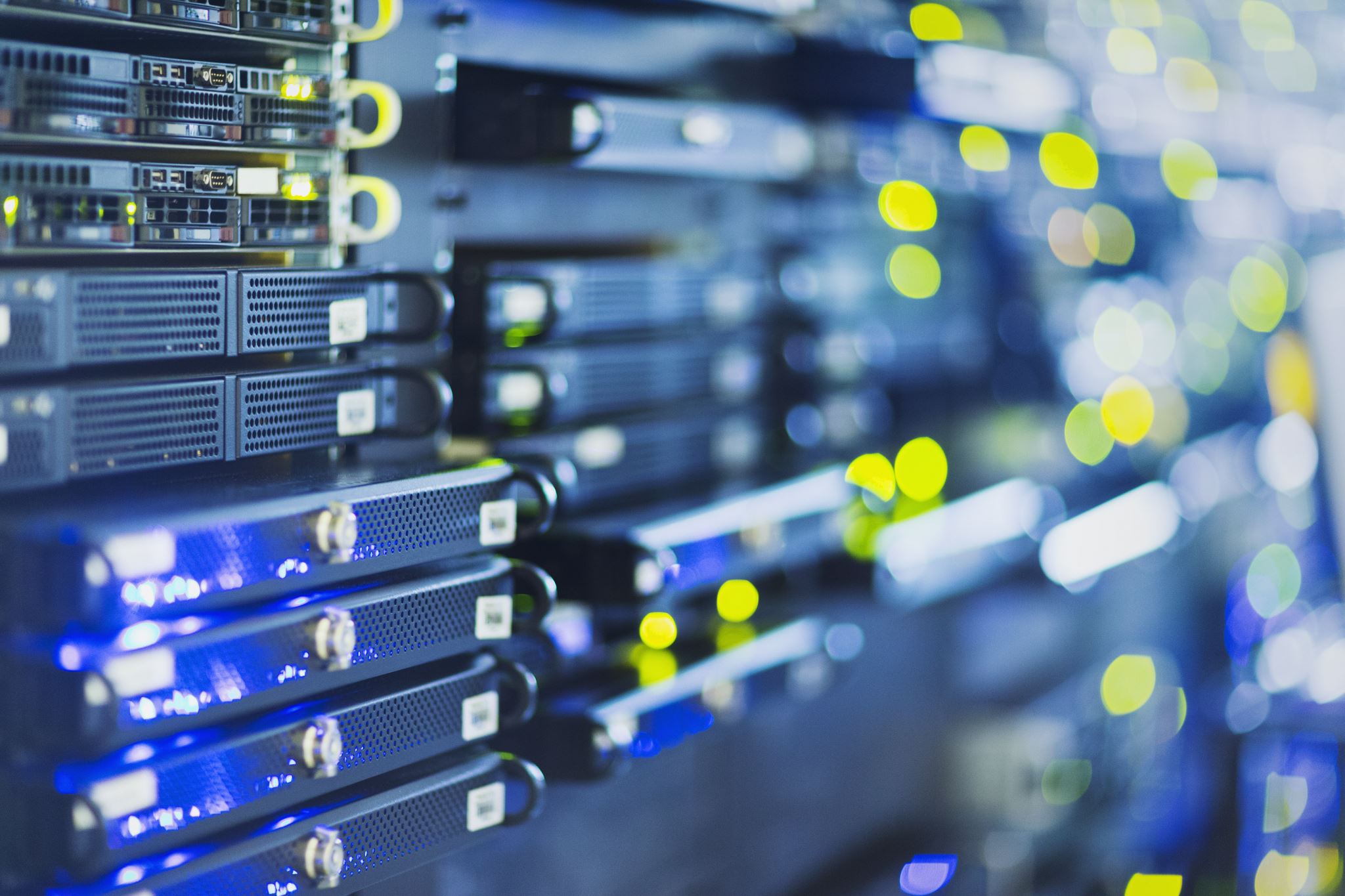 Where to get data?
Options
Collect your own data
Recruit a large sample
From clinics
From the public


www.aaastudy.org.au
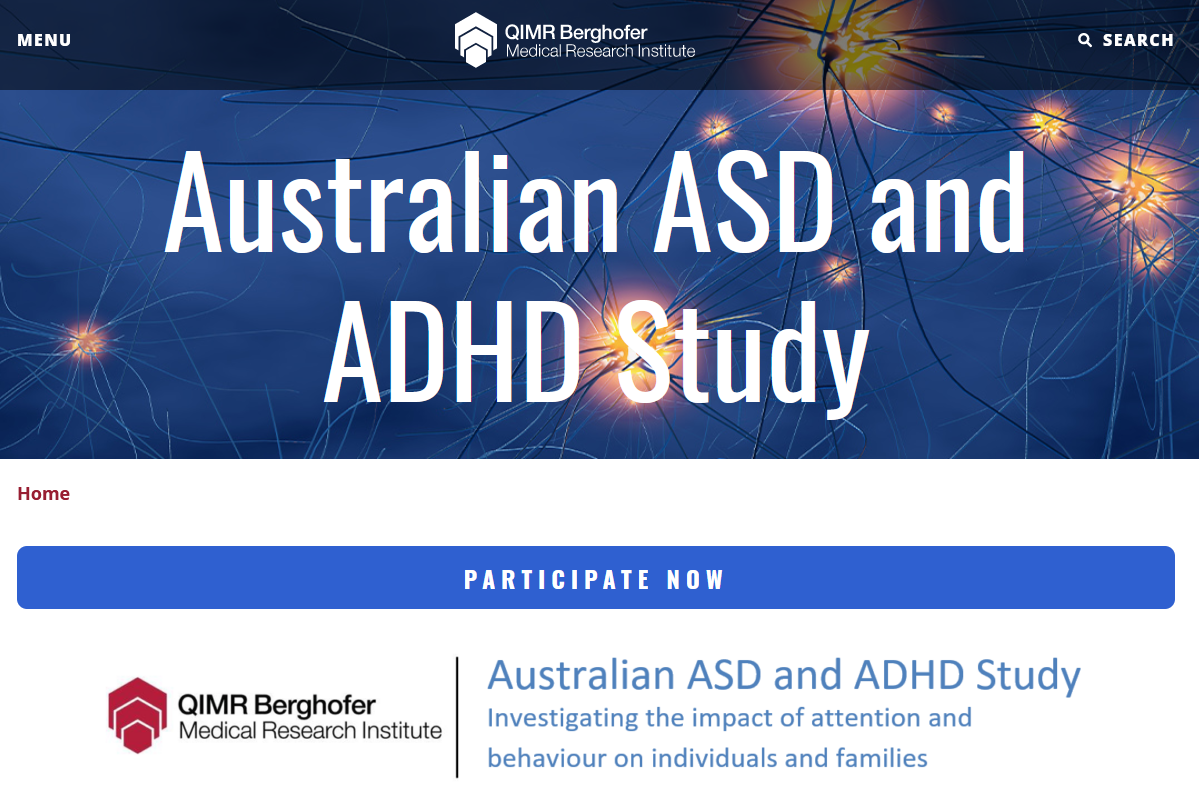 Collect your own data
2. Collect information from the participants
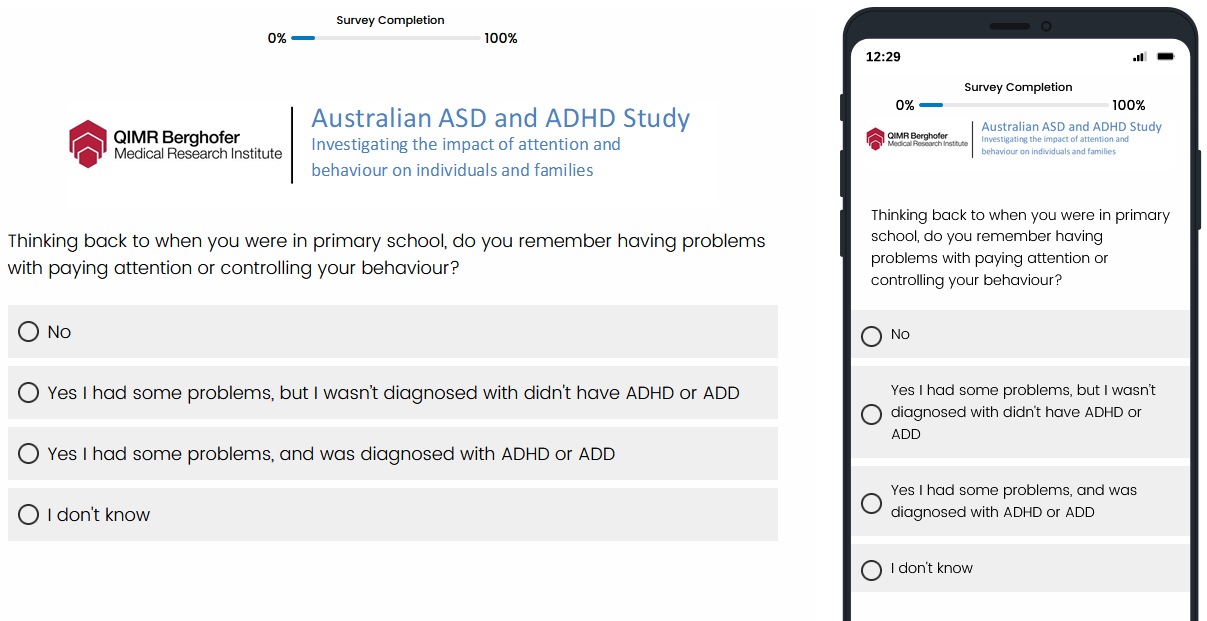 Collect your own data
3. Collect a DNA sample
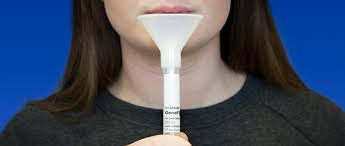 Collect your own data
4. Genotype the samples
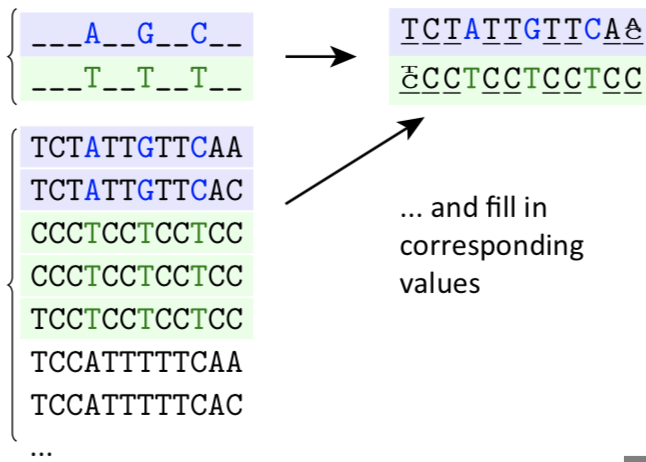 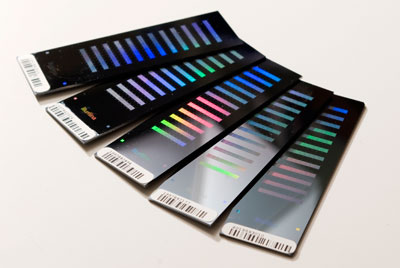 Collect your own data
5. Look for genetic variants that can predict trait (regression)
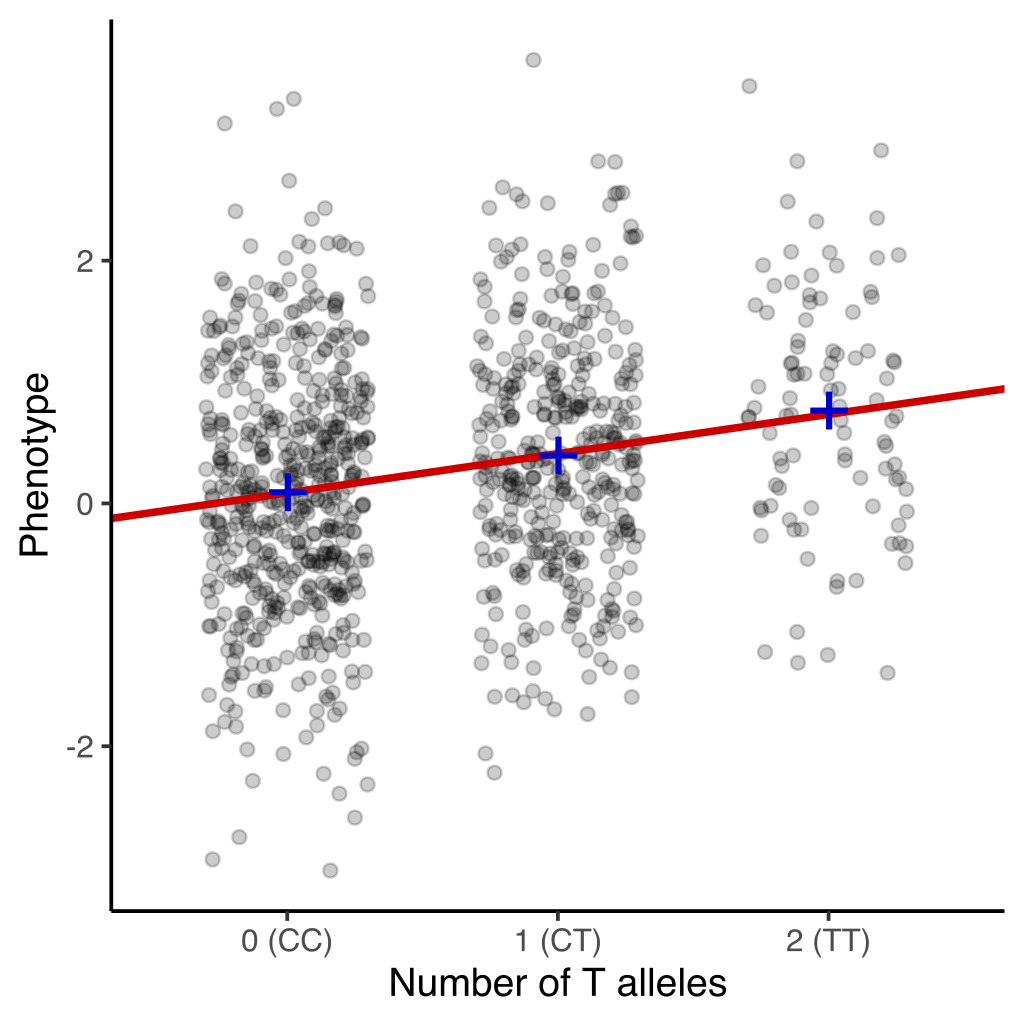 ‘Open’ Biobanks
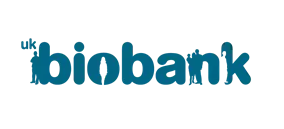 Until recently you could apply to download the phenotypes and genotypes
From now on you need to use the Research Analysis Platform (UKB-RAP)
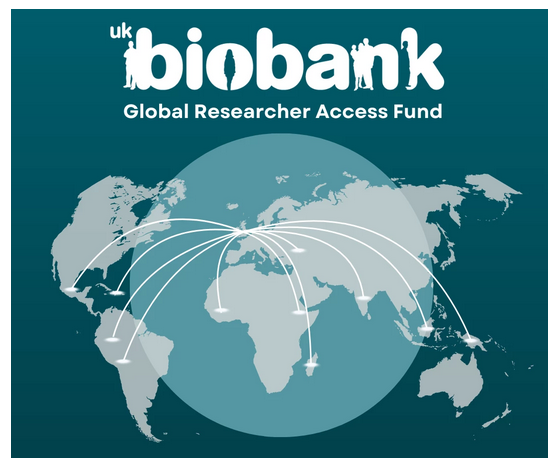 ‘Open’ Biobanks
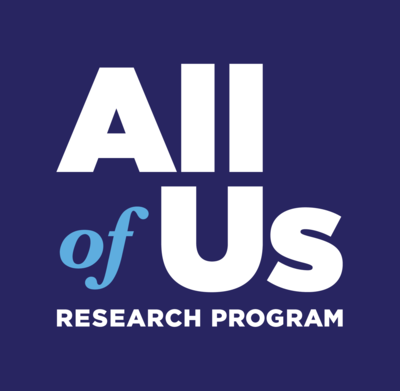 Access via RAP 
Obtaining an account can be difficult if you are not a US person
No access/approval costs
Running costs $$$
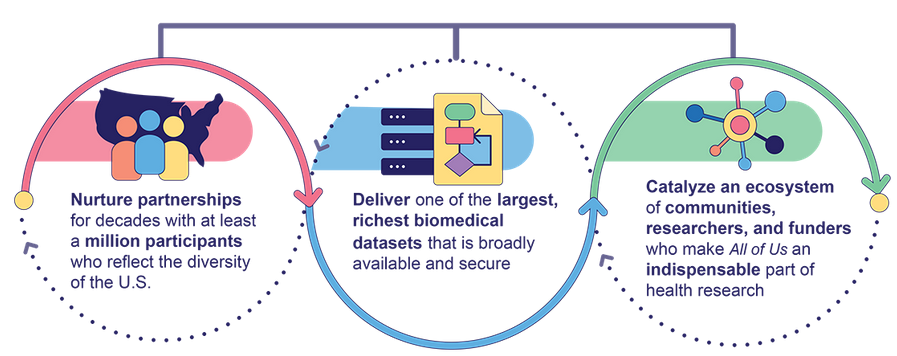 Working on a RAP
RAP costs $$$$
Remember to stop processes that are not needed
Deleting data not needed
Timing can be difficult to work out
Share code and knowledge to help others
Downloading data/results files may require approval 
ALLofUS – approval to download sumstats took about 2 days
Smaller biobanks
Health and Retirement Study – https://hrs.isr.umich.edu/about
Nurses health study - https://nurseshealthstudy.org/ 
ROSMAP - https://dss.niagads.org/cohorts/religious-orders-study-memory-and-aging-project-rosmap/ 
ALSPAC – https://www.bristol.ac.uk/alspac/
‘Closed’ Biobanks
Access via collaboration - often via a data-buddy system
23andMe
Million Veterans Study
BioVU
MOBA
Kadoorie Biobank 
etc...
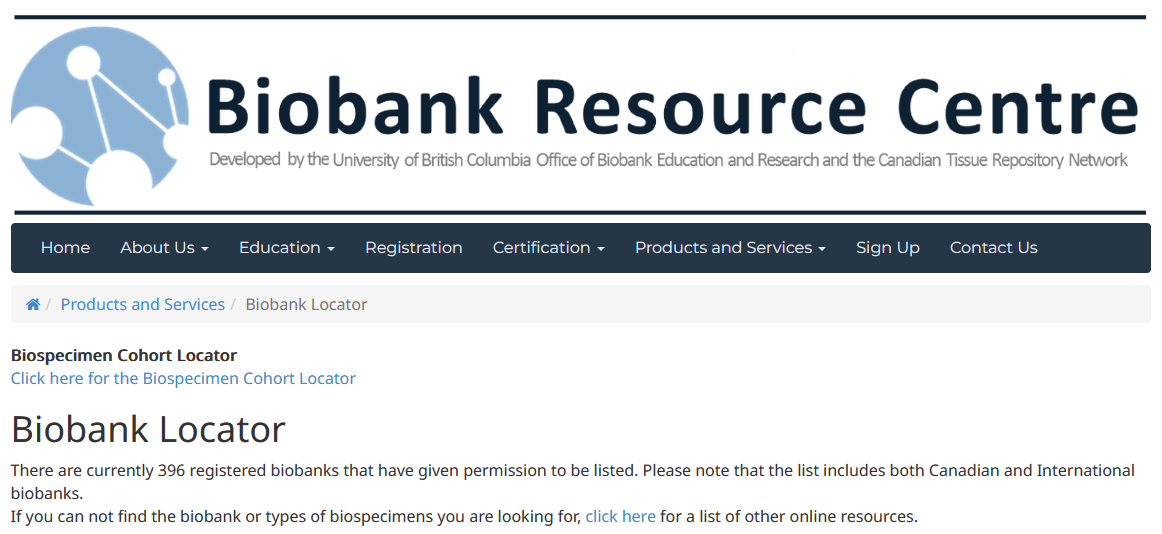 Other sources of raw (real) data
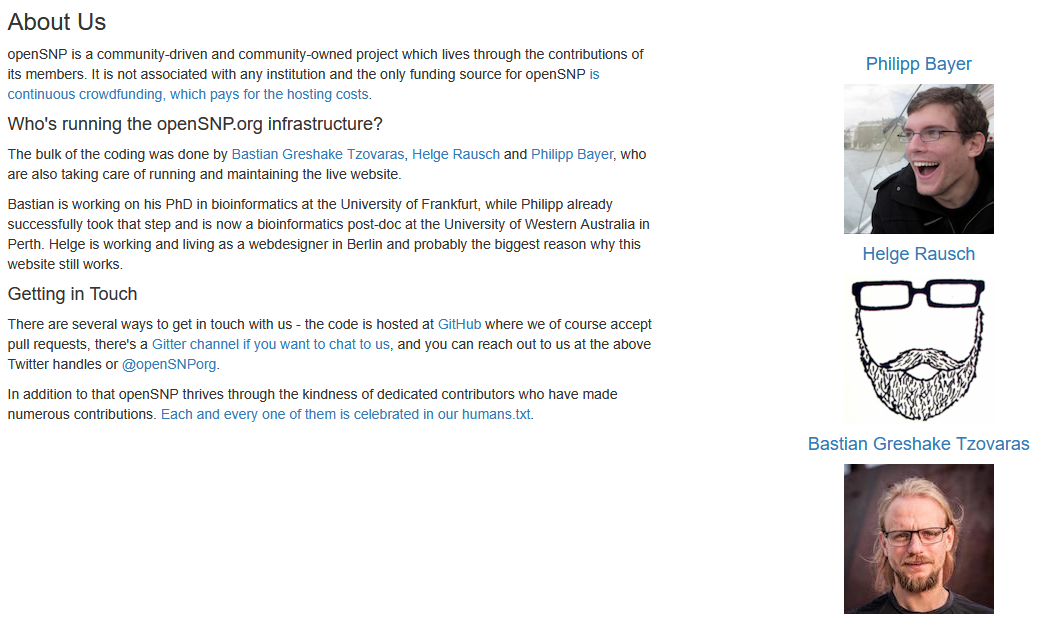 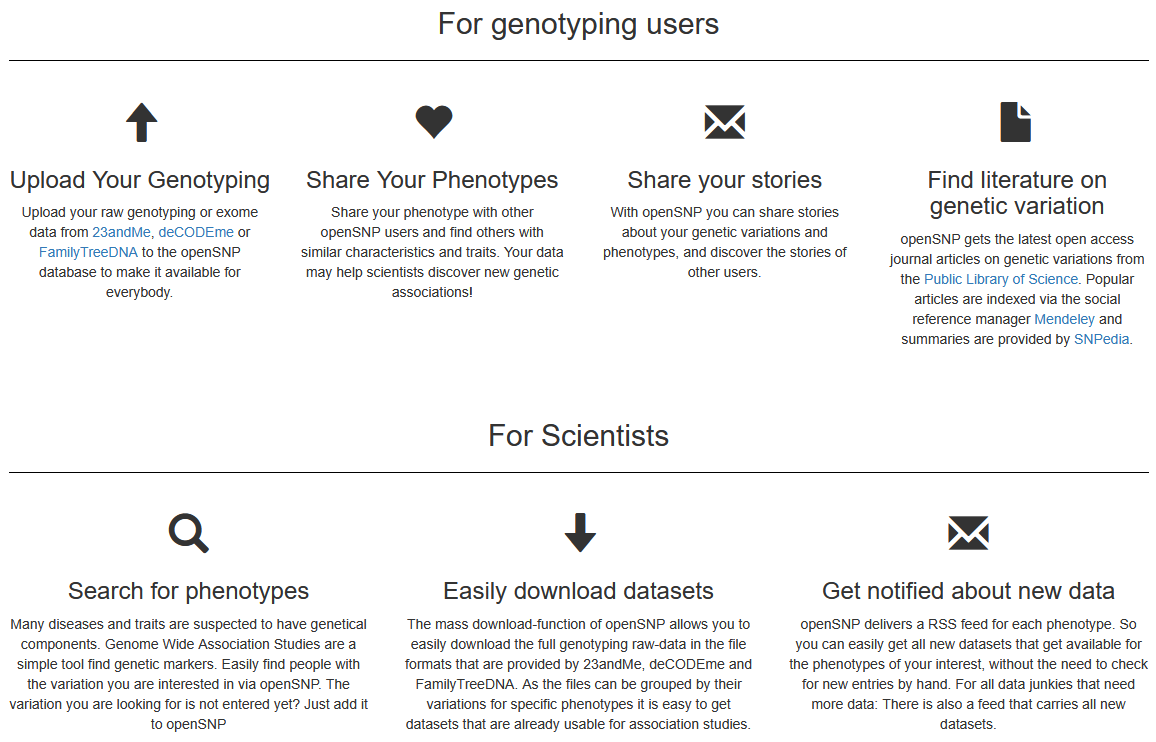 Open SNP
Places to get sumstats
All of US phenotypes (run by the Broad) -
   you need a RAP account to be able to access
UK Biobank phenotypes (run by the Broad) - https://pan.ukbb.broadinstitute.org/downloads 
FinGen - https://www.finngen.fi/en/access_results          https://mvp-ukbb.finngen.fi/ 
Million Veterans - https://www.mvp.va.gov/pwa/discover-mvp-data
Places to get sumstats
PGC - https://pgc.unc.edu/for-researchers/download-results/ 
GIANT - https://portals.broadinstitute.org/collaboration/giant/index.php/GIANT_consortium_data_files 
ENIGMA - https://enigma.ini.usc.edu/research/download-enigma-gwas-results/ 
GWAS Catalogue - https://www.ebi.ac.uk/gwas/ (patchy)
SSGAC - https://thessgac.com/ (requires account) 
Authors of papers
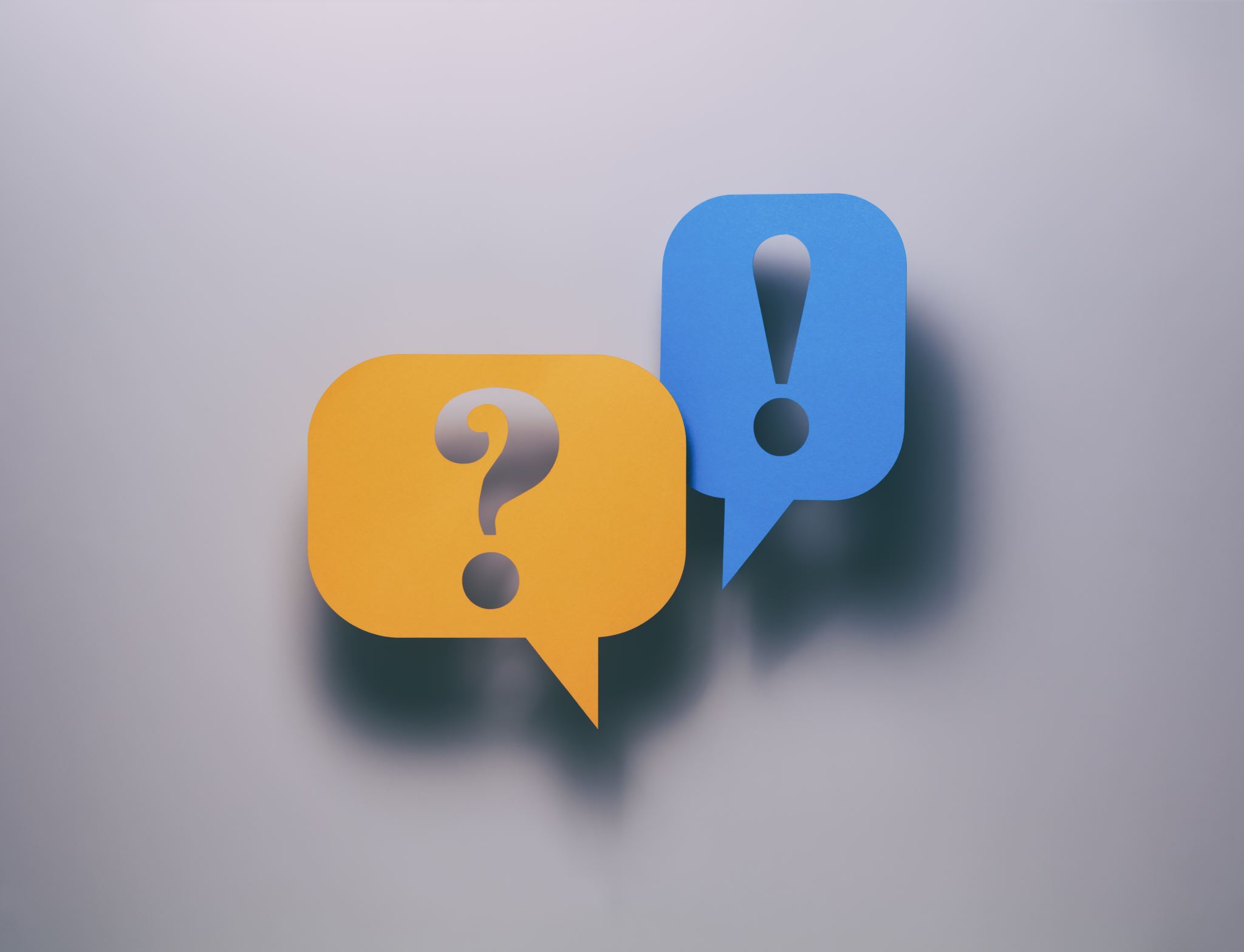 Questions, comments, concerns…